Organic Macromolecules
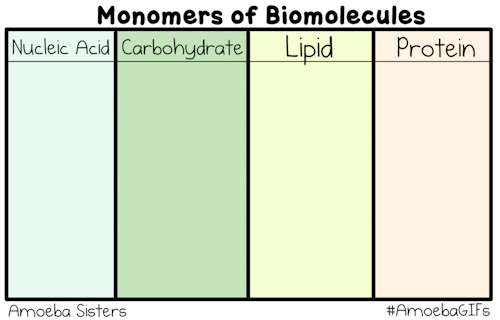 Today 1/25
Pick up food label handout and begin reading.
You don’t need your journal:  Your warm-up is to have this handout completely read by the time we begin
Get out the food labels you collected and keep them on your desk
Today 1/27 in journal:
To review for quiz match each building block structure to the appropriate macromolecule (carbohydrate, lipid, protein, and nucleic acid):
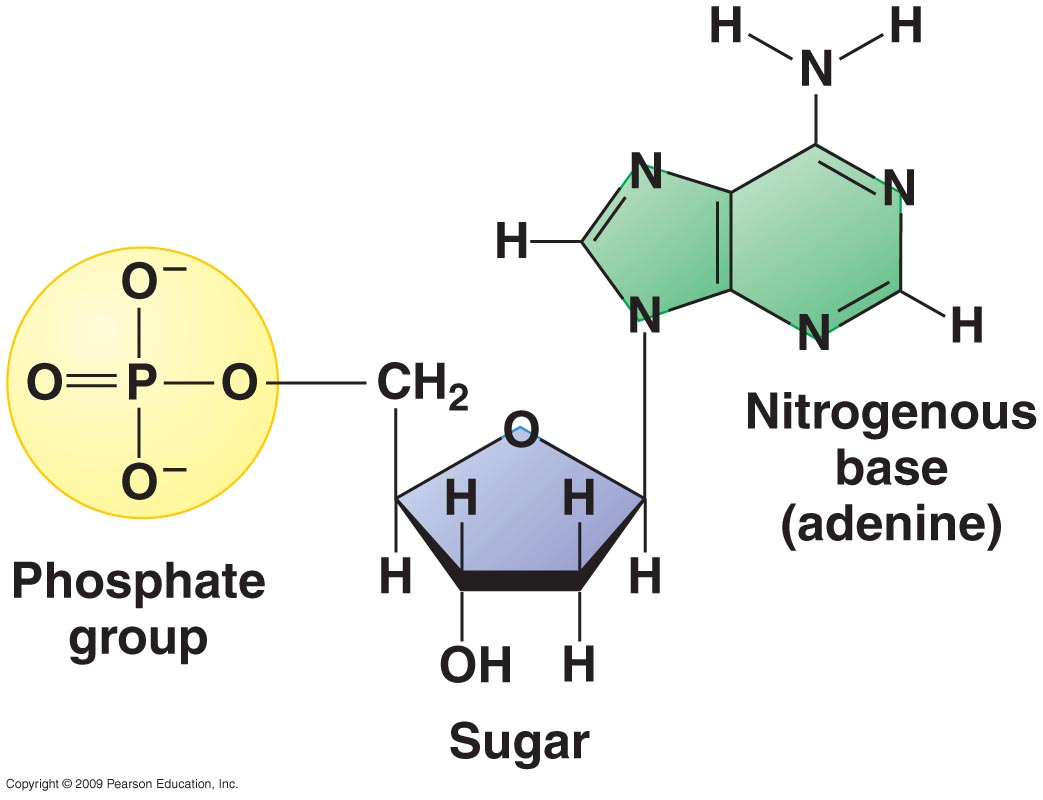 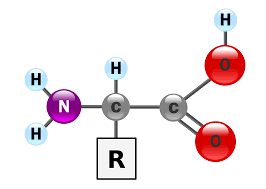 1.
2.
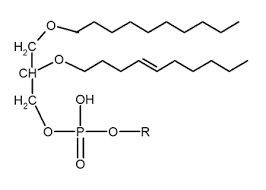 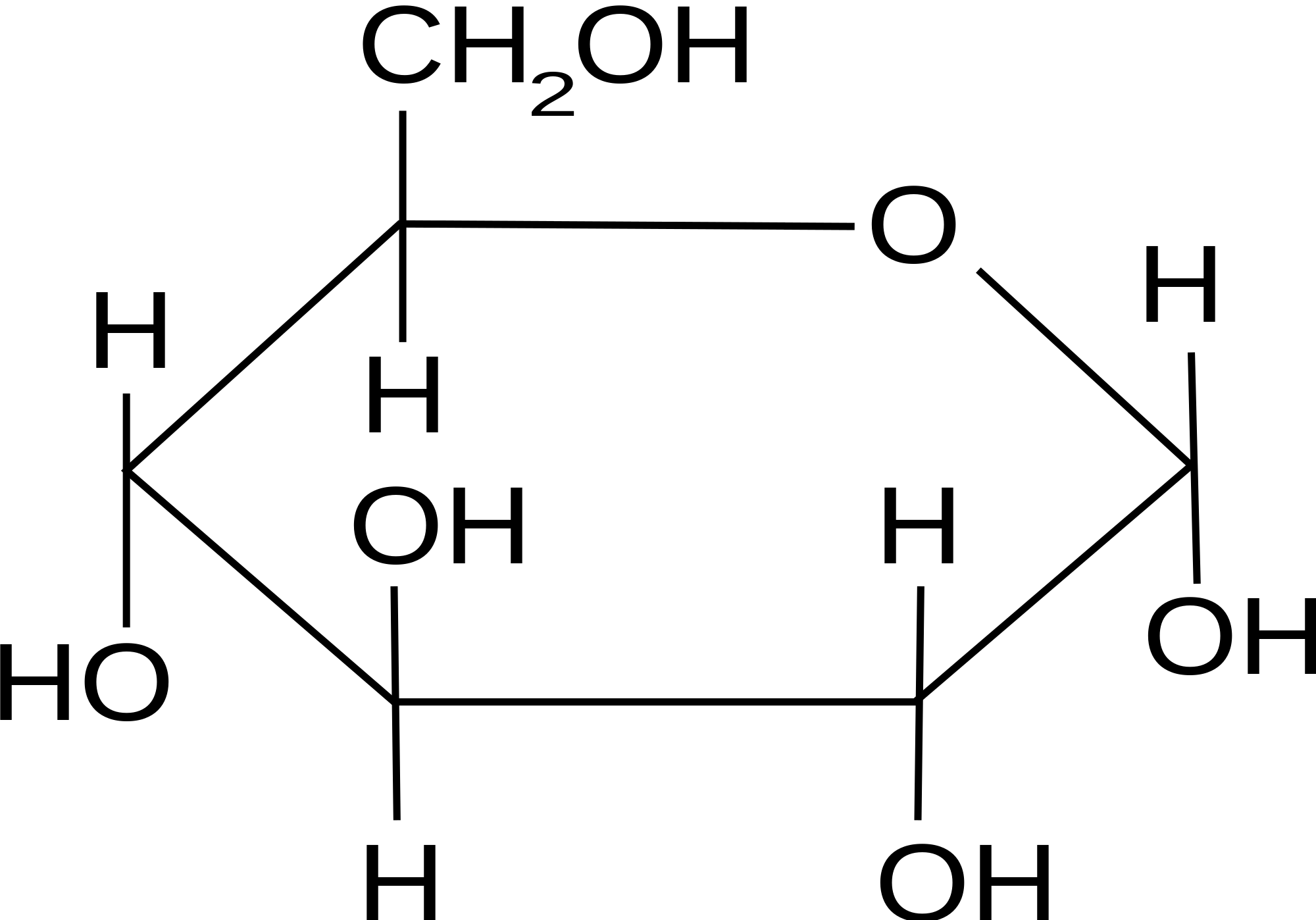 3.
4.
Today 1/26 in your journal:
Use what we learned yesterday to answer the following:







Part 1:  Which macromolecule would you test for with each of these indicators?
Part 2: For lunch you ate a big ol’ piece of steak and some potatoes. If you were to test the contents of your stomach right now you would find the results for which food #? (1, 2 or 3)
Organic macromolecules
WEIRD WORDS… BREAK THEM DOWN
Organic Macromolecules=

Monomer=

Polymer=
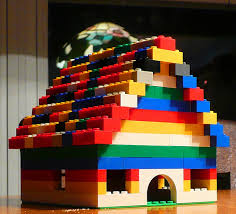 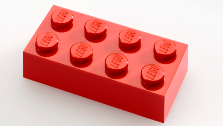 [Speaker Notes: Organic- contains carbon
Macro- big
Big things tend to be made of smaller parts
Mono- one
Monomer= one piece of larger puzzle (puzzle piece/ building block)
Poly= many monomers, big, lots of puzzle pieces
Polymer= macromolecule]
4 main types of macromolecules:
Carbohydrate
Lipid
Nucleic Acid
Protein
[Speaker Notes: ALL big and ALL have carbon
ALL living things have a combination of these]
1. carbohydrates
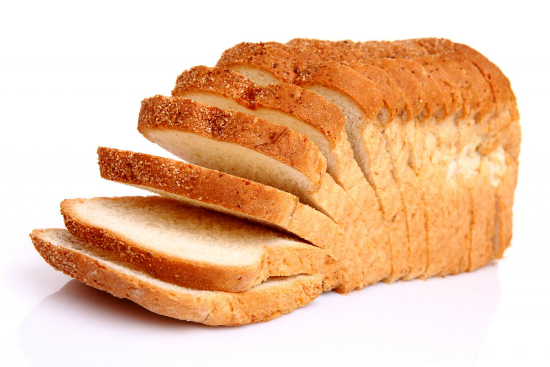 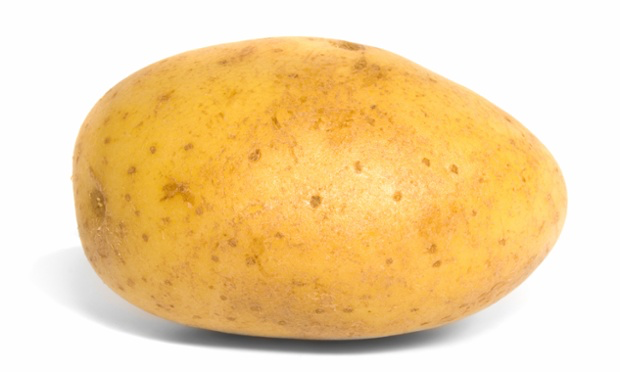 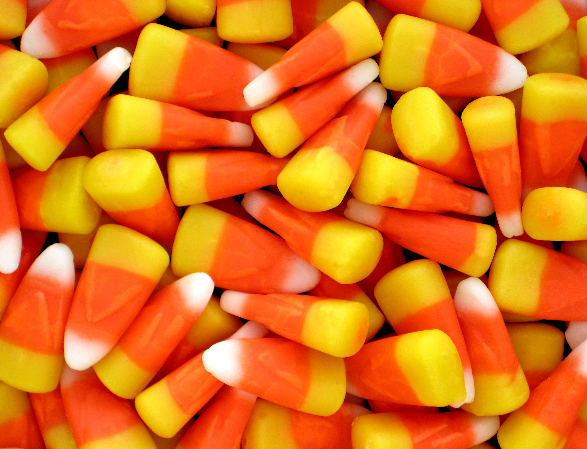 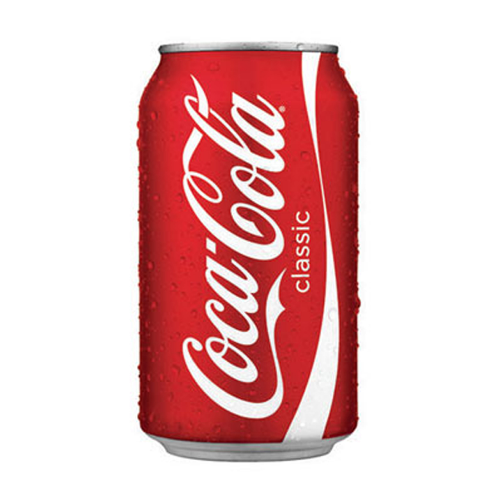 Why are all of these things carbohydrates??
[Speaker Notes: All of these things are carbohydrates b/c have same monomer]
carbohydrates
MONOMER
(Building block):
Monosaccharide

Memory clue:
Longest words go together!
(Carbohydrate= monosaccharide)
[Speaker Notes: (mono)=one
Saccharide= sugar

Candy house
One candy house= one ring]
Carbohydrates
Structure:
Polysaccharide
    (polymer)
Monosaccharide
    (monomer)
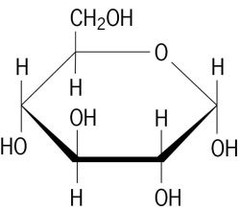 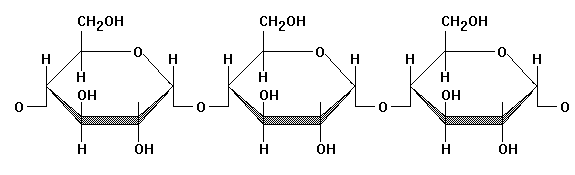 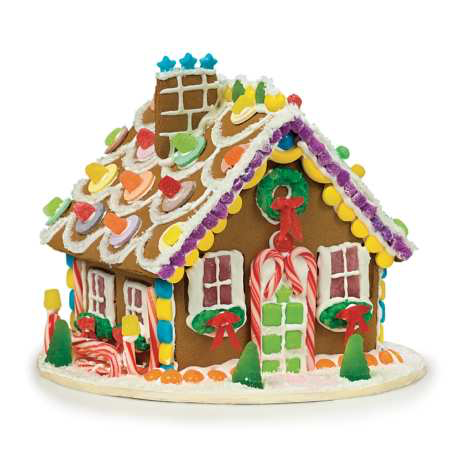 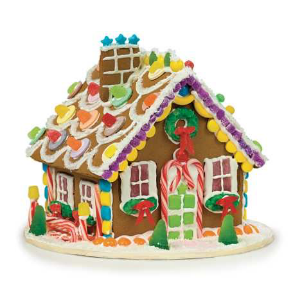 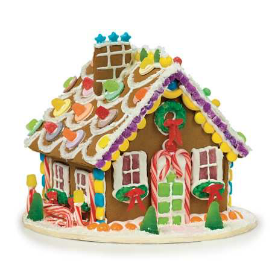 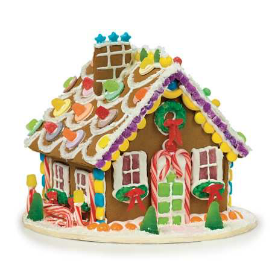 carbohydrates
Function (use): ENERGY SOURCE

Examples:
Glucose- Monosaccharide. Sugar! Energy!

Sucrose- Disaccharide, i.e. table sugar

Glycogen- Polysaccharide, in animals, stores energy (glucose) short-term in muscles
Polymer


Starch- Polysaccharide, basically same as glycogen but IN PLANTS, stores energy (glucose)
i.e. potato (just a big wad of sugar)
Cellulose- polysaccharide in plants as well, used for STRUCTURE in cell walls
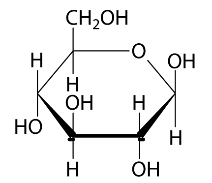 *monomer
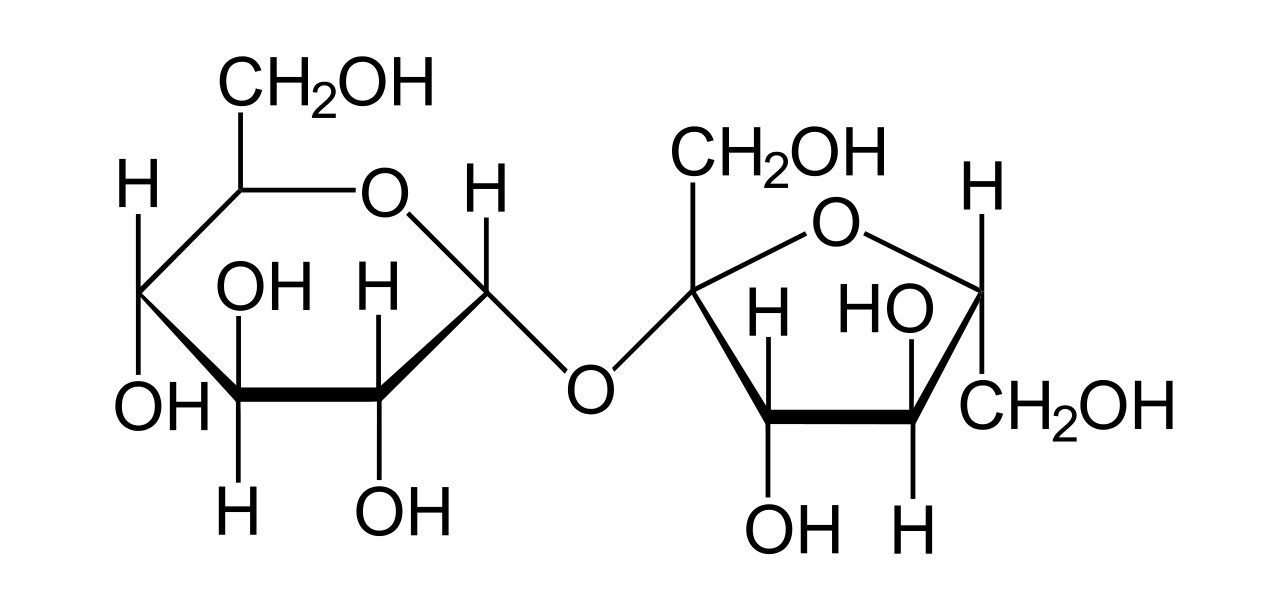 *polymer
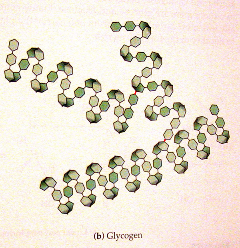 *polymer
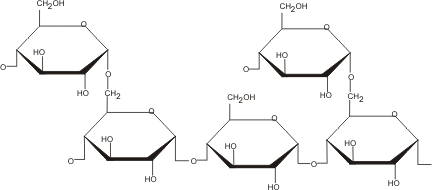 *polymer
*polymer
STOP and jot
What are the building blocks of carbohydrates?



When might you want to eat a lot of carbohydrates?
2. lipids
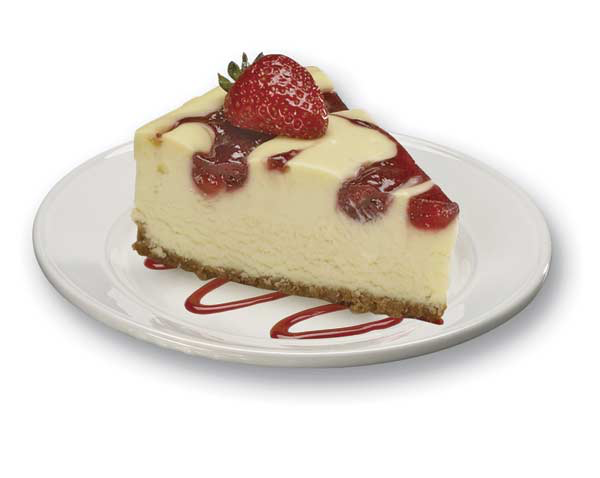 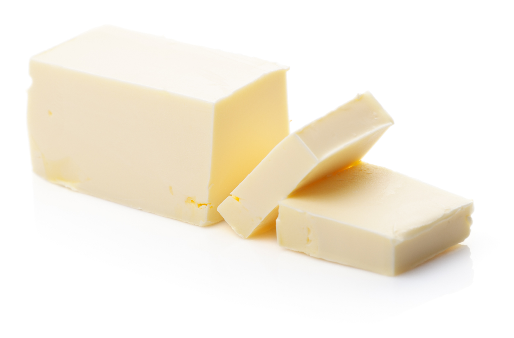 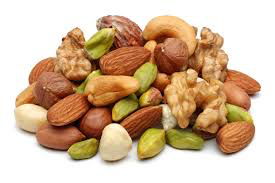 Why are all of these things lipids??
lipids
MONOMER
(Building block):
Fatty acid
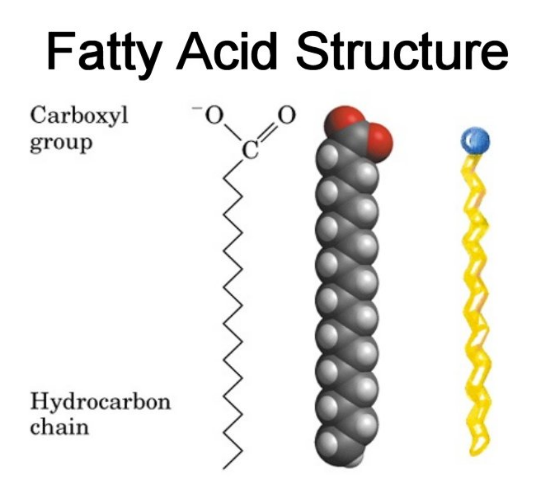 lipids
Structure
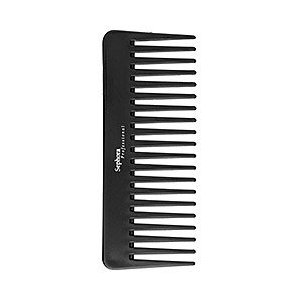 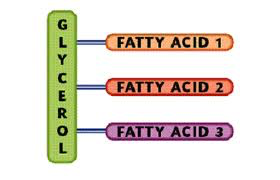 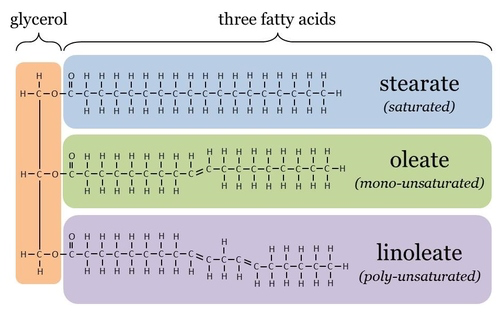 [Speaker Notes: Might use comb to comb oils through your hair!j
Reminder- carbs look like house, lipids look like comb]
lipids
Function (use):
Energy Storage (long term)
Insulation- barrier that keeps heat in (or out)
Ex. Seals have thick layer of fat in cold polar waters so can maintain homeostasis

Examples
Fats- saturated and unsaturated
Oils- ALL (peanut, vegetable, olive, skin oils, etc.)
Waxes- beeswax, ear wax
[Speaker Notes: Energy storage- different than carbs b/c carbs are all short term energy storage, houses are all pretty bulky
Will convert bulky houses to combs (lipids) for long term energy storage- fat weighs less than sugar

Insulation- like in a house (keeping heat in)]
Stop and jot
We use both carbohydrates and lipids for energy… what is the difference?


A bear is hibernating in the winter for a few months. Will it use carbs or lipids for energy?
3. proteins
Why are all of these things proteins??
proteins
MONOMER
(Building block):
Amino acid


Memory clue:
Pro-Amino
proteins
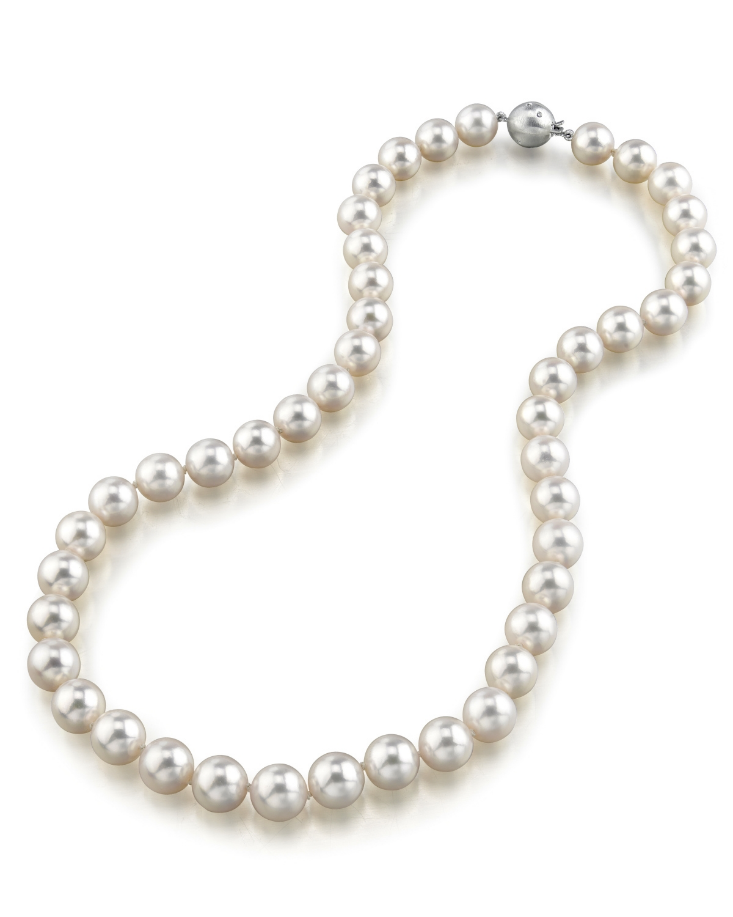 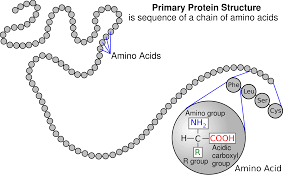 Structure:
proteins
Functions:
Structure- eye color, nose, skin, hair color, etc.. We are big piles of proteins
Speeds up Reactions- metabolism! So your body can keep up with you

Examples:
Keratin- (structure) hair, nails, skin
Enzymes- speed up chemical reactions!
[Speaker Notes: Quick science experiment- clean shower]
Stop and jot
1. What is one thing that would happen to your body if you didn’t have enough protein?
4. Nucleic acids
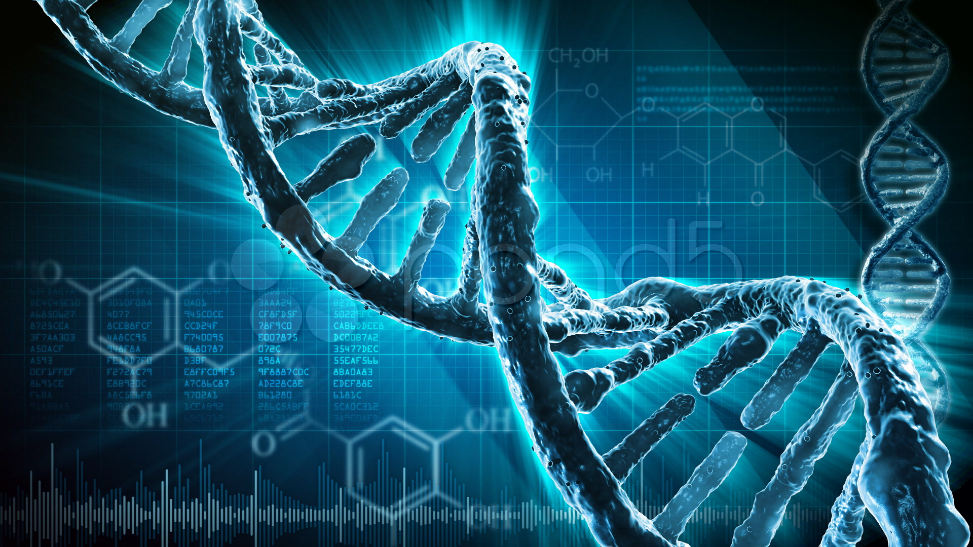 DNA
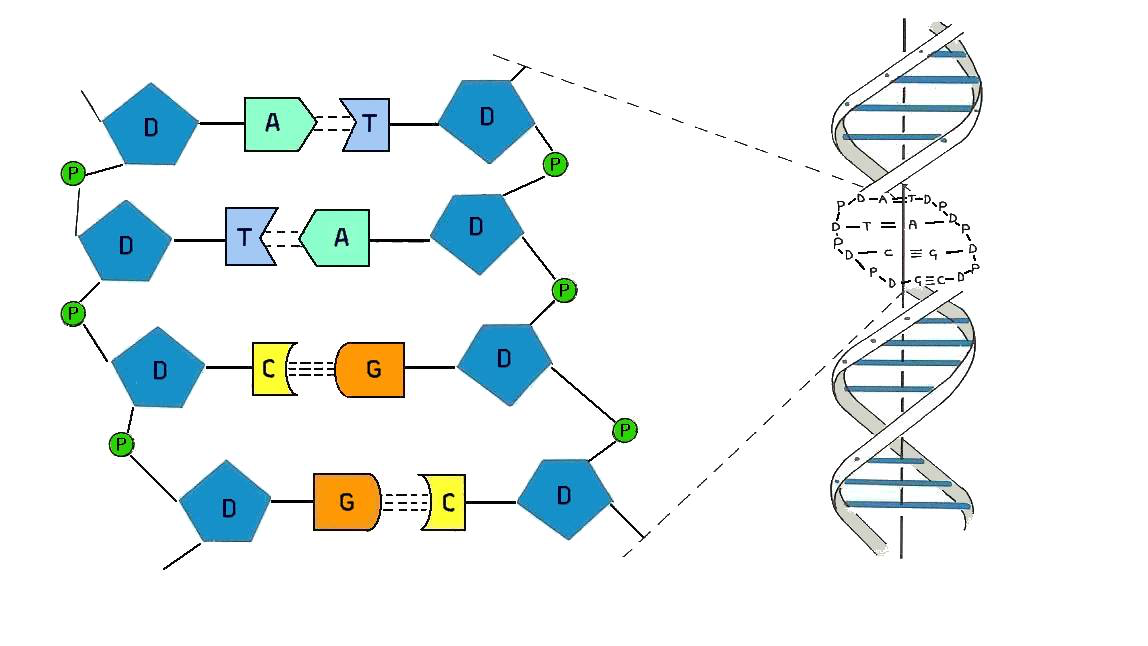 Nucleic acids
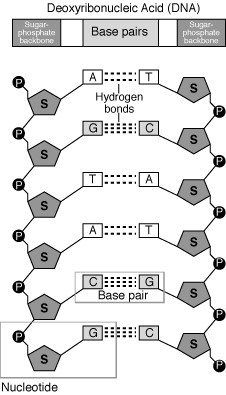 MONOMER
(Building block):
Nucleotide




Memory clue:
N with N
(Nucleic acid; Nucleotide)
Nucleic acid
Structure:
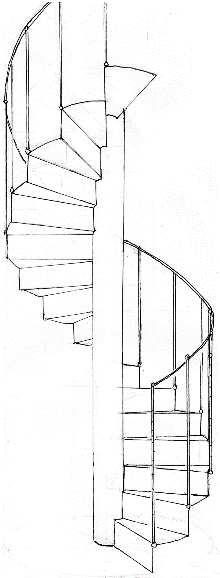 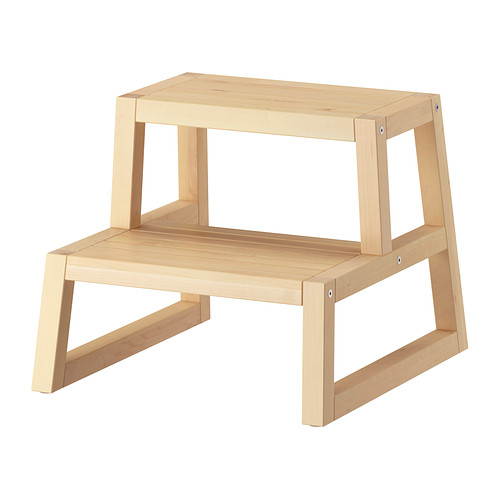 Nucleic Acid (polymer)- DNA
Double helix is like a winding staircase
Nucleotide (monomer)-
Step
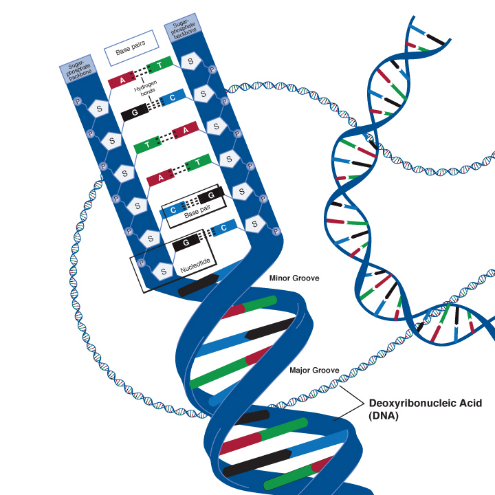 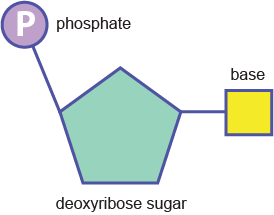 [Speaker Notes: “candy house”- another sugar!]
Nucleic acid
Function:
Heredity- passing of traits/genes from parents to offspring




Examples
DNA- deoxyribonucleic acid
RNA-ribonucleic acid
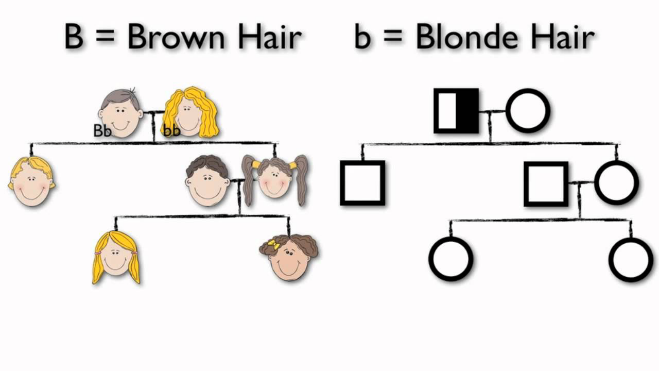 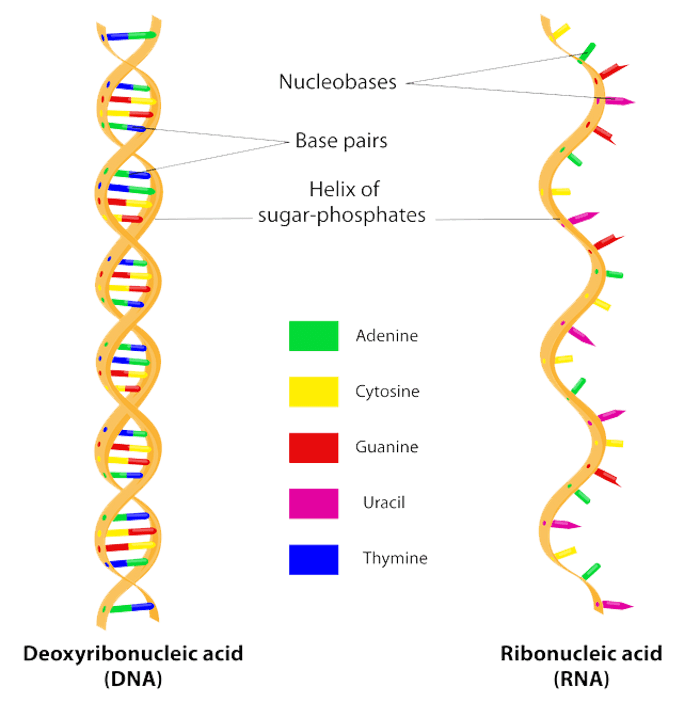 [Speaker Notes: Deoxyribo- sugar
Ribo-sugar

RNA- DNA’s skinny cousin]
Quiz over all of this tomorrow morning!
Study these four different types of macromolecules and focus on their monomers, polymers, structure, and examples.